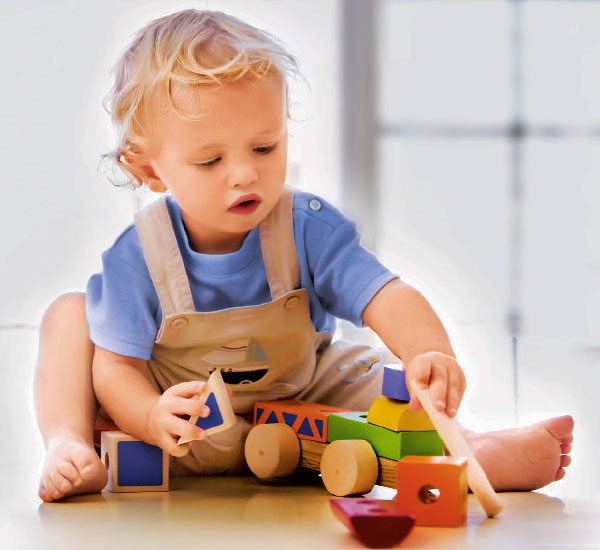 Психологические особенности детей второго      года жизни
Автор-составитель- педагог-психолог МДОУ
Некоузский детский сад №3

Декабрь 2017года
Раннее детство
После младенчества начинается новый этап развития человека – раннее детство: от 1 года до 3 лет.

В раннем возрасте ребёнок уже не беспомощное существо, он чрезвычайно активен в своих действиях и в стремлении к общению со взрослыми.
Некоторые особенности развития ребёнка в раннем возрасте
Наличие тесной взаимосвязи физического и психического развития. 
    Любые отклонения в физическом
    развитии могут  привести к
    психическим нарушениям.
Индивидуальные темпы развития.
Высокая ранимость ребёнка предъявляет высокие требования к его  воспитанию.
Восприимчивость детей к обучению (легко образуются условные связи).
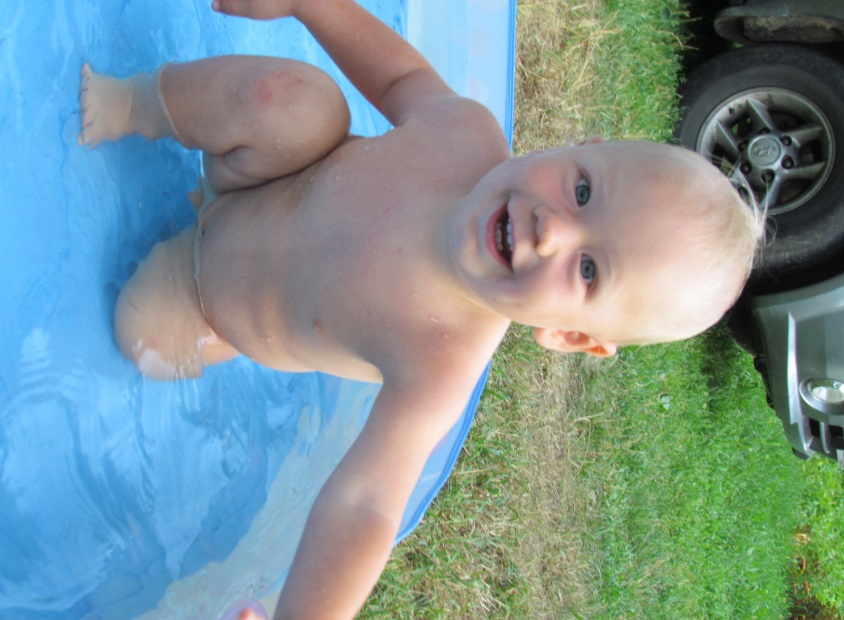 Роль взрослого
Роль взрослого в психическом развитии ребёнка – очень важная.
Дефицит общения со взрослым вызывает отставание в развитии.
Потери в развитии в это время невосполнимы, не компенсируются в полной мере в последующие периоды жизни, потенциальные возможности к развитию остаются нереализованными.
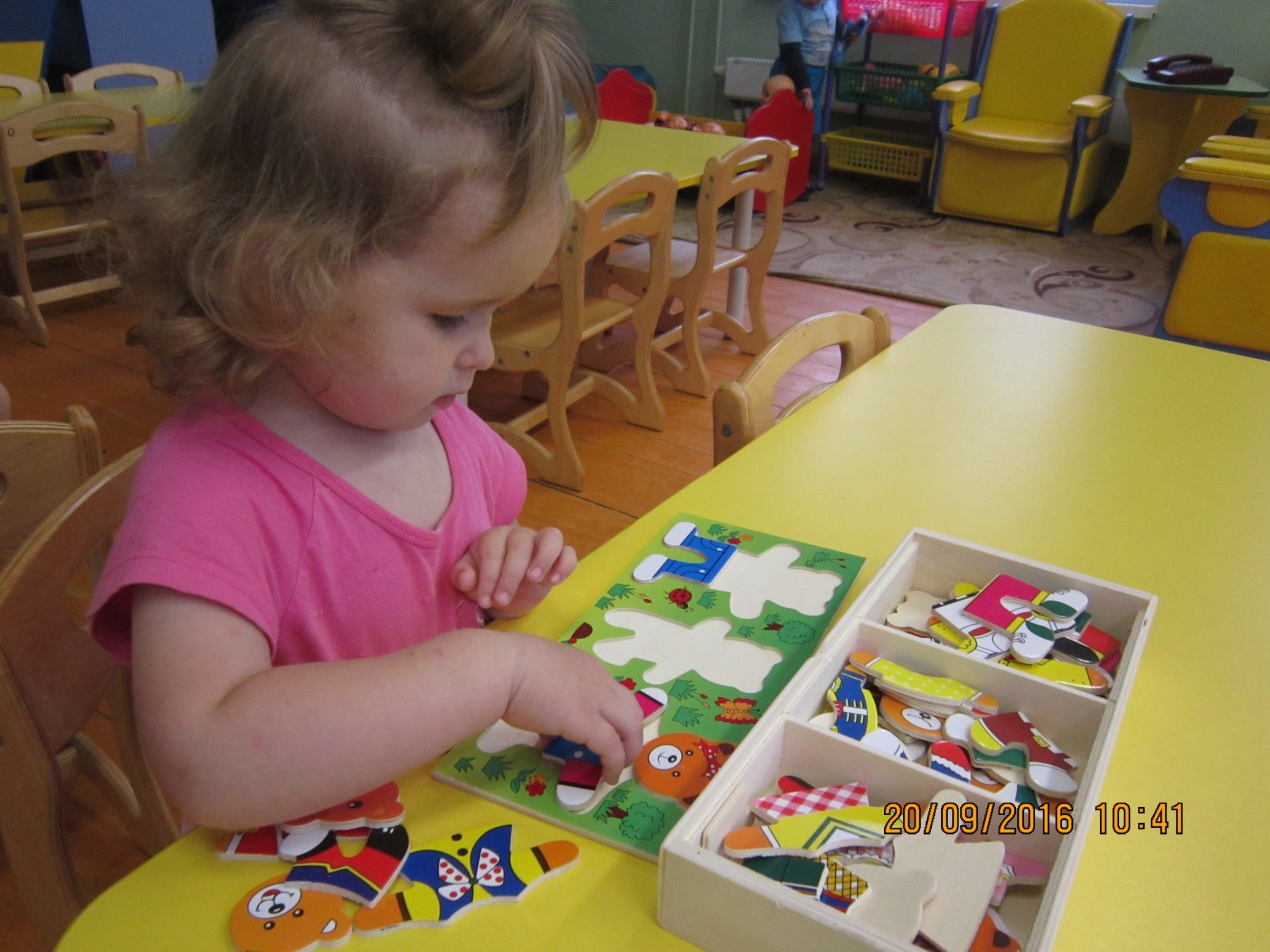 Предметная деятельность как ведущая
Оказывает решающее воздействие на психическое развитие ребёнка.
Действия с предметами позволяют открыть ребёнку их свойства: назначение, форму , цвет, вкус, материал и пр.
 Т.О. через предметный мир начинается активное познание окружающего мира.
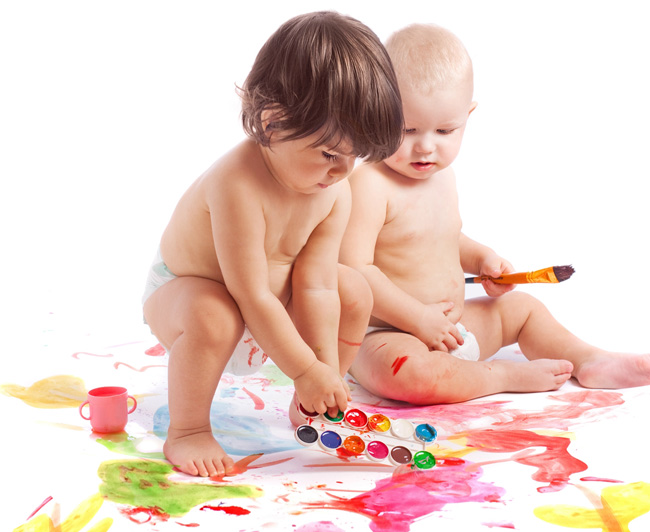 Роль взрослого в развитии ребёнка 2-го года жизни
Взрослый (родители, прежде всего, мать)
 в непосредственном общении с малышом
помогает ребёнку выявить эти свойства.
Подражая матери и другим членам семьи, ребёнок привносит эти открытия в свой опыт.
Развитие речи  у детей 2-го года
Пассивная речь
 К 2 годам знает все слова,
 обозначающие предметы 
 Активная речь 
Овладевает
грамматическим строем языка. 
К  2 годам  произносит  300 слов.
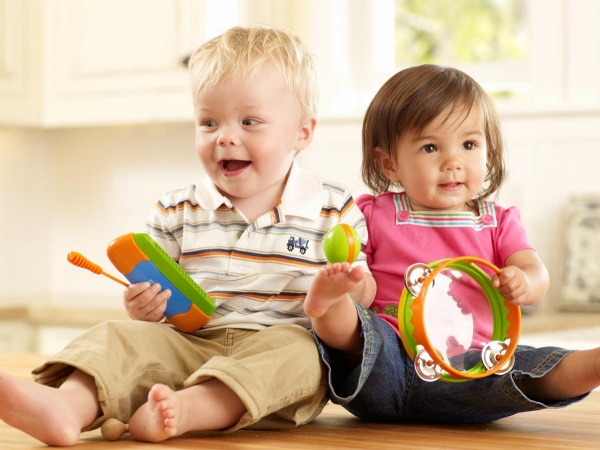 Нормы психического развития детейвторого года жизни
Высокий уровень ПД (предметной деятельности):
Репертуар действий разнообразен, знает назначение предметов, подражает взрослому;
Выраженный интерес к предметному миру;
Настойчивость в достижении результата. Игра с предметами сопровождается положительными эмоциями.
Ориентируется на показ и оценку  взрослого.
Средний уровень ПД
Использует разные виды действий с предметами, но преобладают манипулятивные. Участие взрослого увеличивает количество действий с предметами по их назначению.
Более слабый интерес к предметному миру .
Эмоции положительные. Чувствительность к оценке взрослого менее яркая.
Низкий уровень ПД -  задержка в развитии ребёнка
Виды действий.  СОвершает мало манипумулятивных и культурно-фиксированных действий.

   Познавательная активность. Интерес и репертуар     действий снижен. Печать безразличия, положительные эмоции маловыразительны и эпизодичны. Даже могут возникнуть негативные эмоции.

Общение со взрослым. Мало подражает взрослому.

Пассивно воспринимает как поощрение, так и похвалу. Отсутствует ориентация на оценку взрослого.
Возрастные нормативы 2-го года жизни
Высокий и средний уровни развития ПД -  возрастная норма
Низкий уровень ПД  означает  задержку в развитии ребёнка. Обусловлена неправильным воспитанием (ограничением активности, обеднённой предметной средой, нехваткой общения со взрослыми и детьми).
Если нет интереса к предметам и ребёнок не манипулирует ими – это грубая задержка развития уже в 1-м полугодии второго года жизни.
Отсутствие культурно- фиксированных действий  к 2 годам - грубая задержка развития: требуется консультация психиатра.
Преобладание отрицательных эмоций – неблагополучный эмоциональный статус:  требуется консультация невропатолога.
Ещё некоторые показатели развития детейдо 2 лет в норме.
Грубая моторика. Недолго стоит и балансирует на одной ноге  без посторонней помощи. Стоит на  цыпочках. Поднимается –спускается по лестнице, чередуя ноги. Ездит на 3-х колёсном велосипеде, крутя педали.

Тонкая моторика. Держит руками карандаш, мелок: большой палец с одной стороны, остальные с другой.

Речь. Пользуется словами-предложениями: «Мама пойти (ам-ам)». Может повторять короткие детские стишки и считалки.
     Говорит с наслаждением: «Нет».
     С удовольствием слушает всё ритмичное и рифмованное.
     Обожает притворяться.
Адаптация к ДОУ
Адаптация – процесс вхождения человека в новую для него среду и приспособление к ее условиям
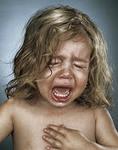 Различают три степени адаптации ребенка к детскому саду: легкую, среднюю и тяжелую.
При легкой адаптации поведение ребенка нормализуется в течение месяца. Аппетит достигает обычного уровня уже к концу первой недели, сон налаживается за 1-2 недели. Острых заболеваний не возникает.
Во время адаптации средней тяжести сон и аппетит восстанавливаются через 20-40 дней, в течение целого месяца настроение может быть неустойчивым.
Тяжелая адаптация приводит к длительным и тяжелым заболеваниям. Могут замедляться темпы развития.
Воспитатели отмечают:
легче адаптируются к детскому саду дети из многодетных семей и  дети из коммунальных 
    квартир. Поэтому рекомендуется
    расширять "социальный горизонт" ребенка,
    пусть он привыкает общаться со сверстниками 
    на детских игровых площадках, ходить в гости к товарищам, оставаться ночевать у бабушки, гулять по селу или городу и т.д. Имея такой опыт, ребенок не будет бояться общаться со сверстниками и взрослыми.
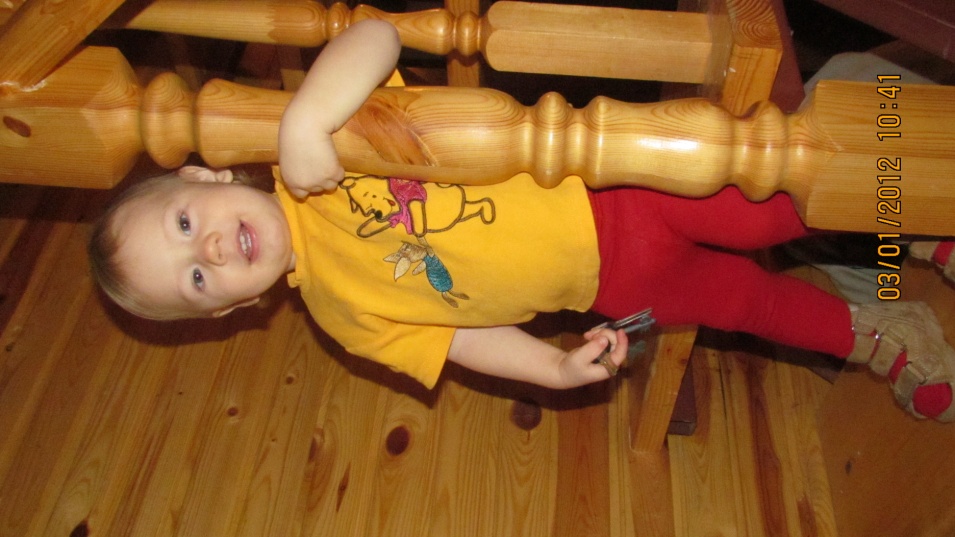 Для успешной адаптации важно:
1) Привести домашний режим в соответствие с режимом группы детского сада, в которую будет ходить ребенок. 
2) Познакомиться с меню детского сада и ввести в рацион питания малыша новые для него блюда. 
3) Обучайте ребенка дома всем необходимым навыкам самообслуживания: умываться, вытирать руки; одеваться и раздеваться; самостоятельно кушать, пользуясь во время еды ложкой; 
Одежда обязательно должна быть удобна для ребенка данного возраста ( оптимальный вариант: брючки или шорты без застежек и лямок, ботинки на липучках). 
Желательно приучить ребёнка просится на горшок.
При расставании постарайтесь быть спокойными и уверенными сами. В противном случае ребенок может уловить Ваше беспокойство и будет расстраиваться, плакать еще больше.	Ваше спокойствие, доброжелательное отношение поможет ребенку обрести уверенность  в безопасности.
Как помочь ребенку на этапе адаптации?
Создать спокойный и бесконфликтный климат в семье;

Не реагировать на выходки и не наказывать  малыша за капризы;

Кратковременное пребывание  ребёнка в саду;

 Уделяйте больше времени ребенку вечером дома. Дольше и чаще, чем обычно,  играть с ним;

Ввести «Ритуал прощания» в детском саду;

Сформировать у ребенка положительную установку на детский сад, и позитивное отношение к нему.

Приблизить время сна, прогулки и приема пищи в семье к режиму детского сада;

Если ребенок с трудом расстается с матерью, , то желательно первые несколько недель отводить  его в детский сад отцу;
.
Признаки успешной адаптации
Легко засыпает вечером, не капризничает.
Спит спокойно.
Хороший аппетит.
Легко встаёт утром и спокойно идёт в детский сад.
Вечером играет, не капризничает,  
     не цепляется за маму.
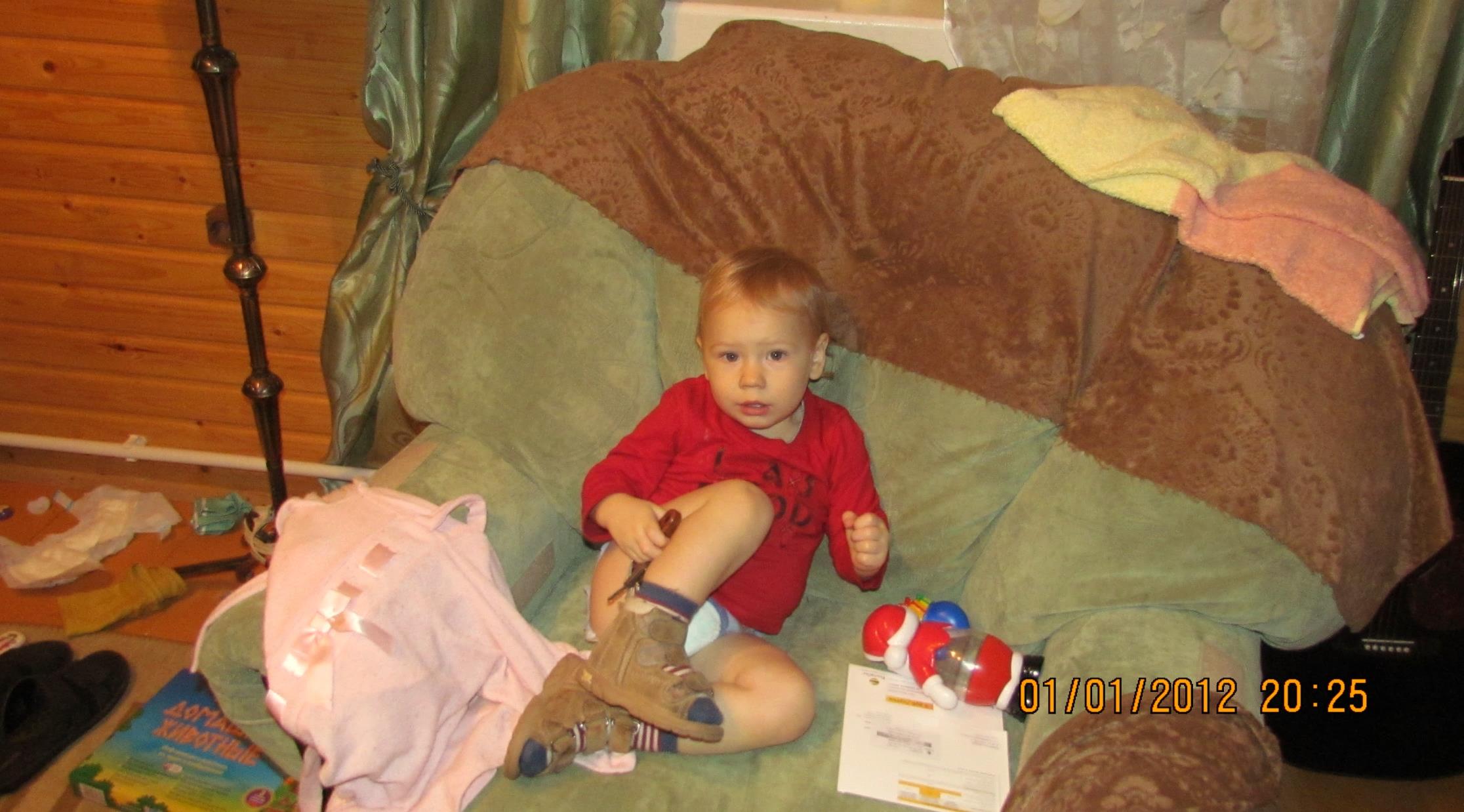 Спасибо за внимание!
Литература:


      


Яндекс. Картинки

©  педагог-психолог  Вишнякова Т.П., 
      с. Н. Некоуз, МДОУ Некоузский детский сад №3
1.  ДИАГНОСТИКА
ПСИХИЧЕСКОГО РАЗВИТИЯ ДЕТЕЙ
ОТ РОЖДЕНИЯ ДО 3 ЛЕТ. 
Е. О Смирнова., Л. Н Галигузова., Т. В Ермолова., С. Ю.
Мещерякова
Методическое пособие для практических психологов
 АНО «Психологическая электронная библиотека» Москва 2007.
2.  Психологические особенности развития детей и профилактика неврозов
В.А. Кулганов, Н.В. Сорокина
  Санкт-Петербург   Детство-Пресс, 2012